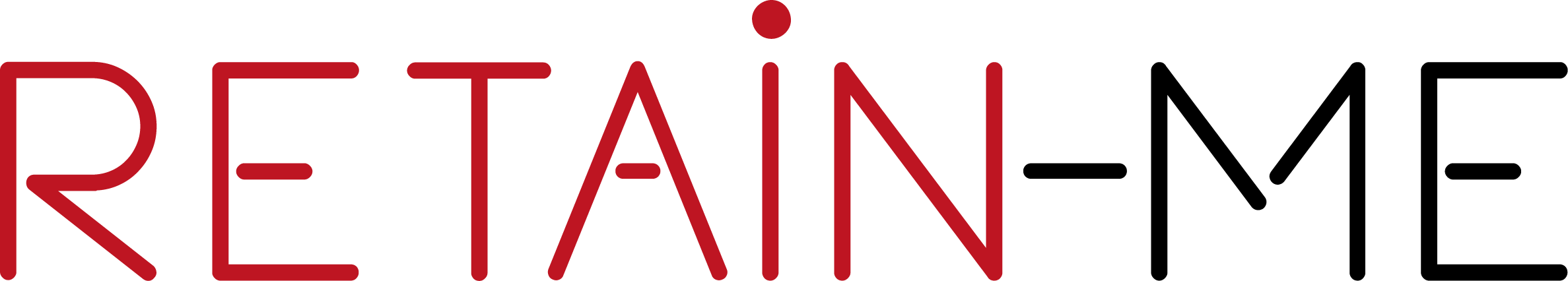 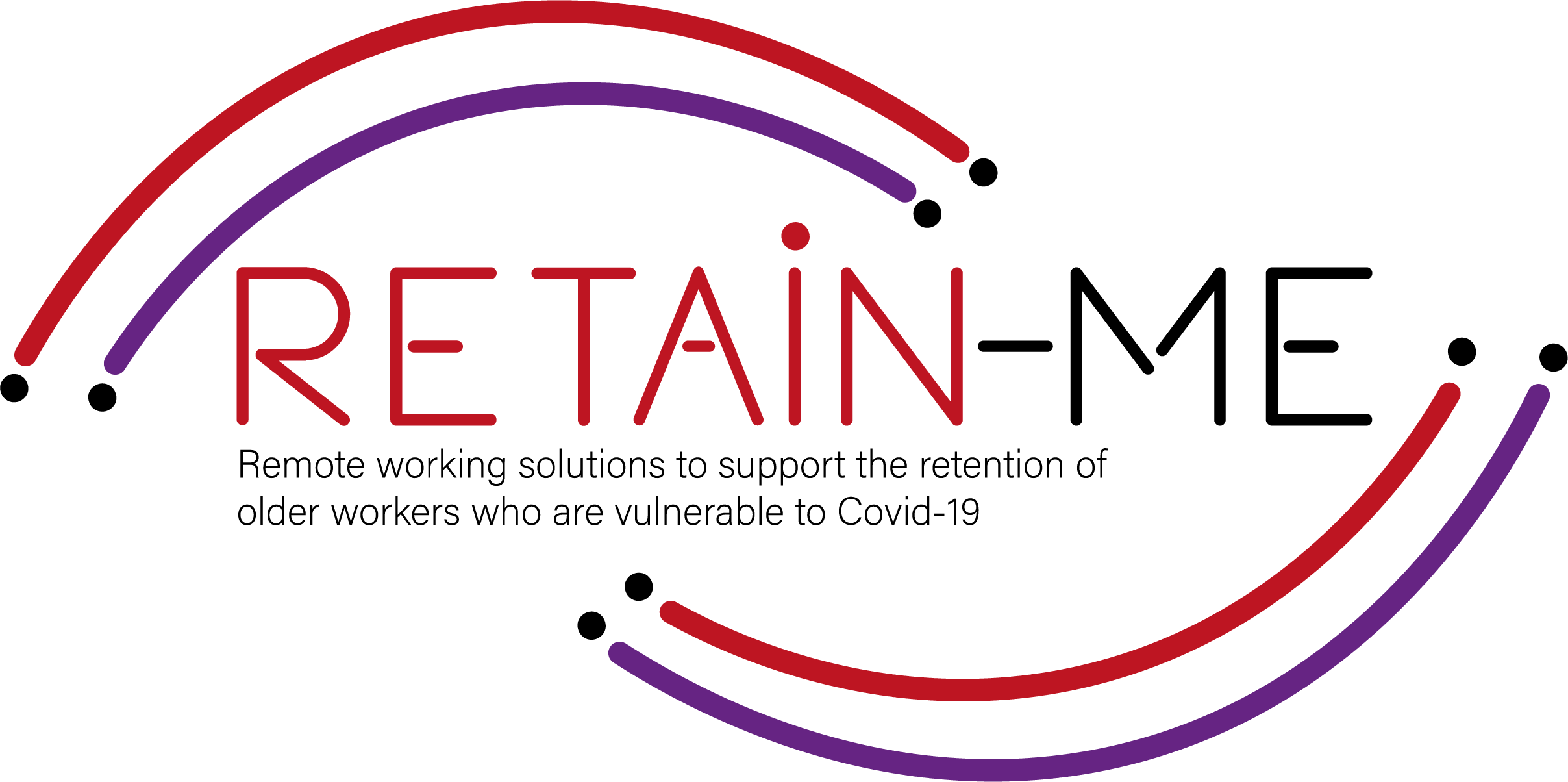 PowerPoint Vorlage
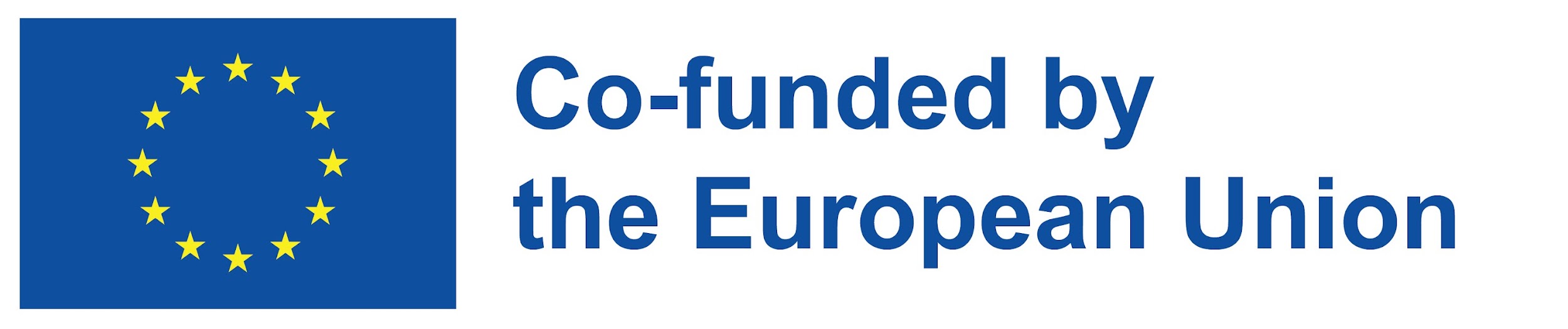 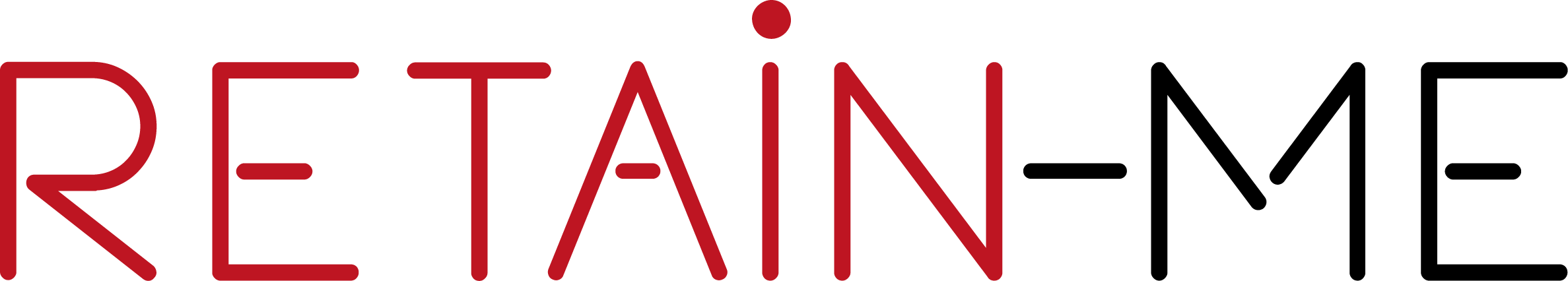 Handbuch für virtuelle Kommunikation mit Arbeitgebern
Hdbchdcbhwdcbdwhc wdhbc hwdc hd chc hc hc hd chdc condhdclhwdbcdhbcw
Hier könnten Sie das Thema des Abschnitts beschreiben
Hier könnten Sie das Thema des Abschnitts beschreiben
Hier könnten Sie das Thema des Abschnitts beschreiben
Um effektiv kommunizieren zu können, müssen wir erkennen, dass wir alle unterschiedlich in der Art und Weise sind, wie wir die Welt wahrnehmen, und dieses Verständnis als Leitfaden für unsere Kommunikation mit anderen nutzen.
Tony Robbins
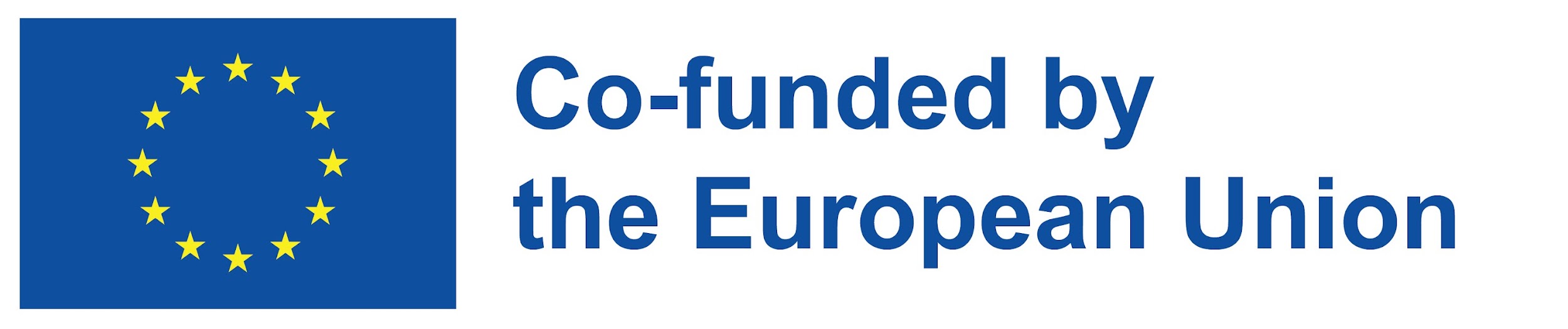 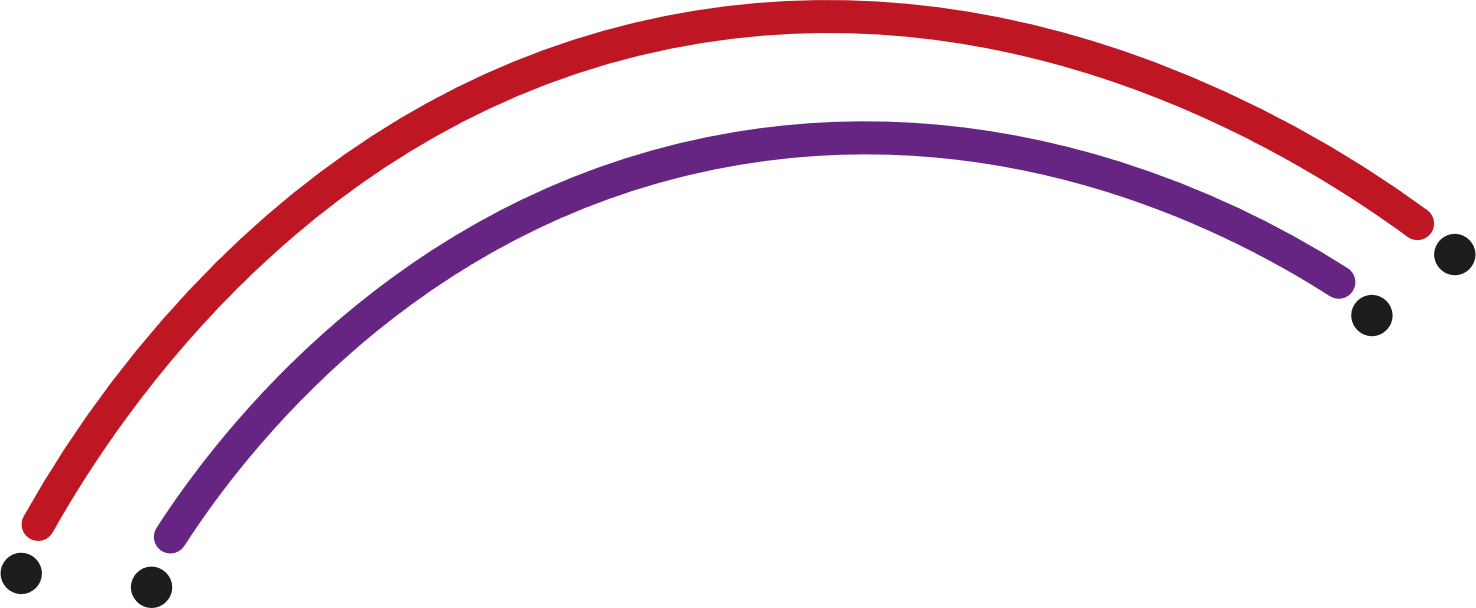 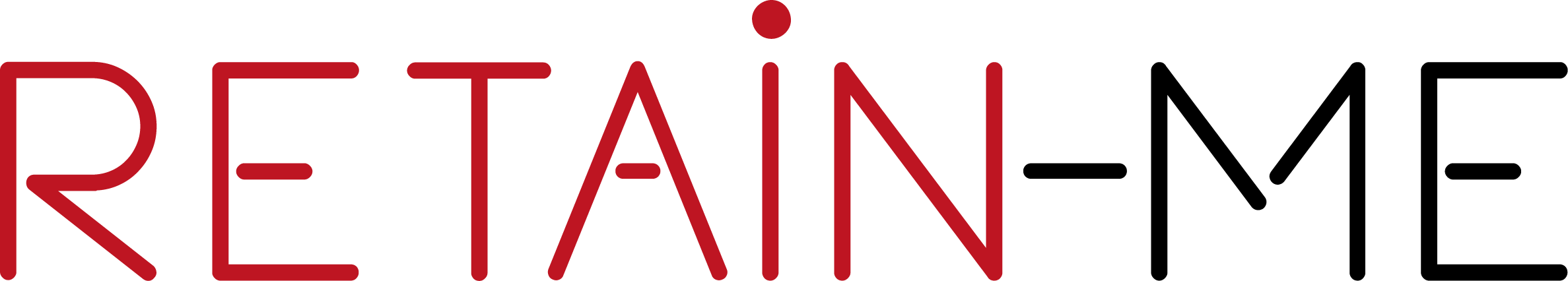 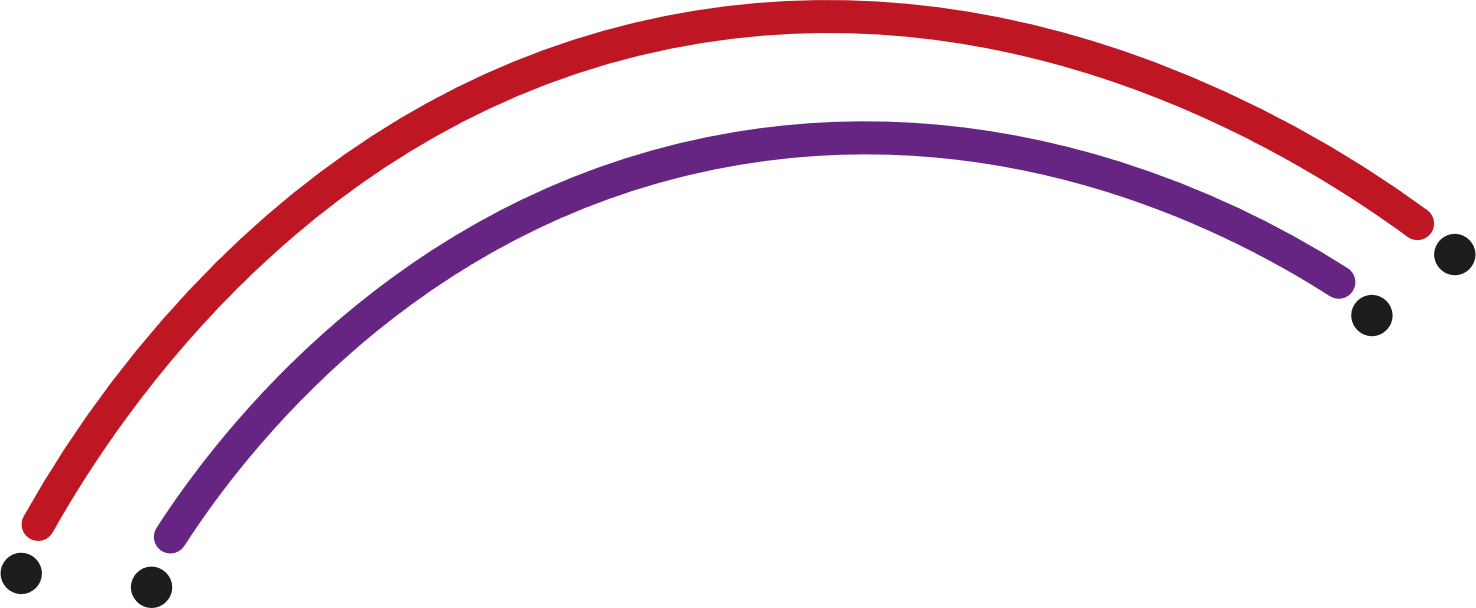 Virtuelle Kommunikation
Virtuelle Kommunikation bezieht sich auf jede Art von Kommunikation, bei der Technologie eingesetzt wird, um Menschen an verschiedenen Orten miteinander kommunizieren zu lassen. Infolge der zunehmenden Fernarbeit ist die virtuelle Kommunikation sehr viel populärer geworden, und es ist fast garantiert, dass Sie sich mit dieser Form der Kommunikation beschäftigen müssen, wenn Sie eine Karriere als Fernarbeiter beginnen möchten.
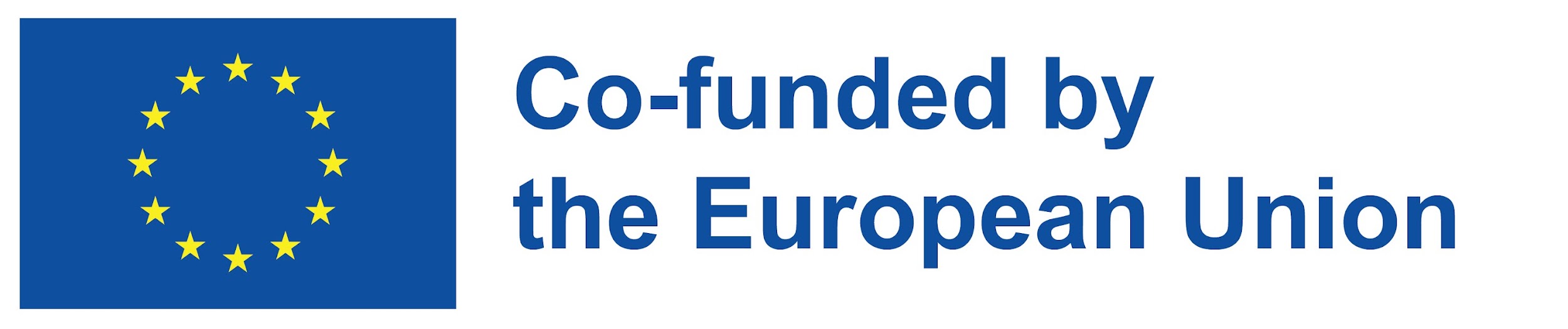 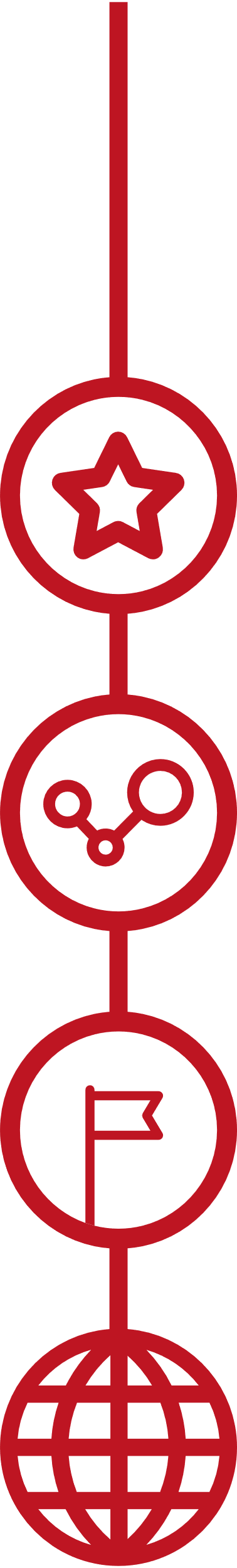 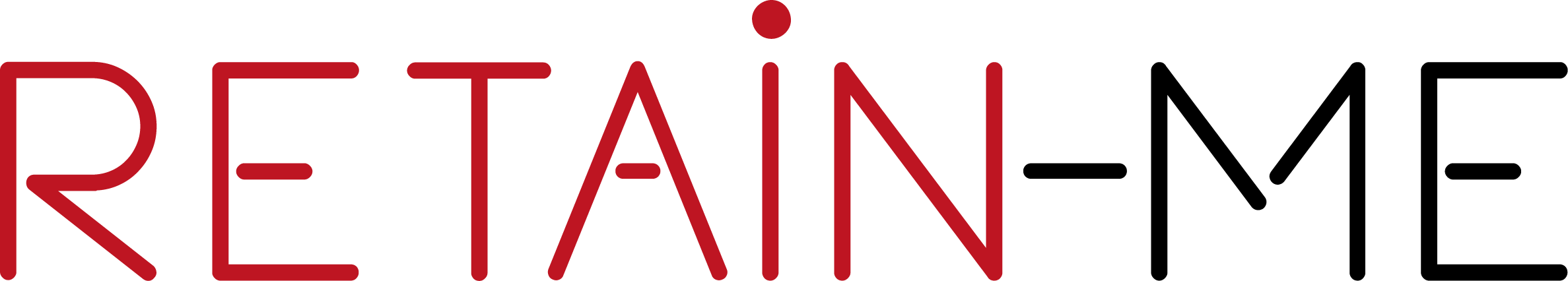 Arten der virtuellen Kommunikation
Wenn Sie an virtuelle Kommunikation denken, denken Sie vielleicht an Videokonferenzsoftware wie Zoom und Skype, aber es umfasst auch jede Kommunikation, die über soziale Medien, E-Mail oder Messaging-Apps stattfindet. Bei Ihrer Suche nach einer Karriere im Bereich der Fernarbeit sollten Sie all diese Methoden der virtuellen Kommunikation mit der gleichen Einstellung und Professionalität behandeln, damit Sie von Anfang an den richtigen Eindruck vermitteln.
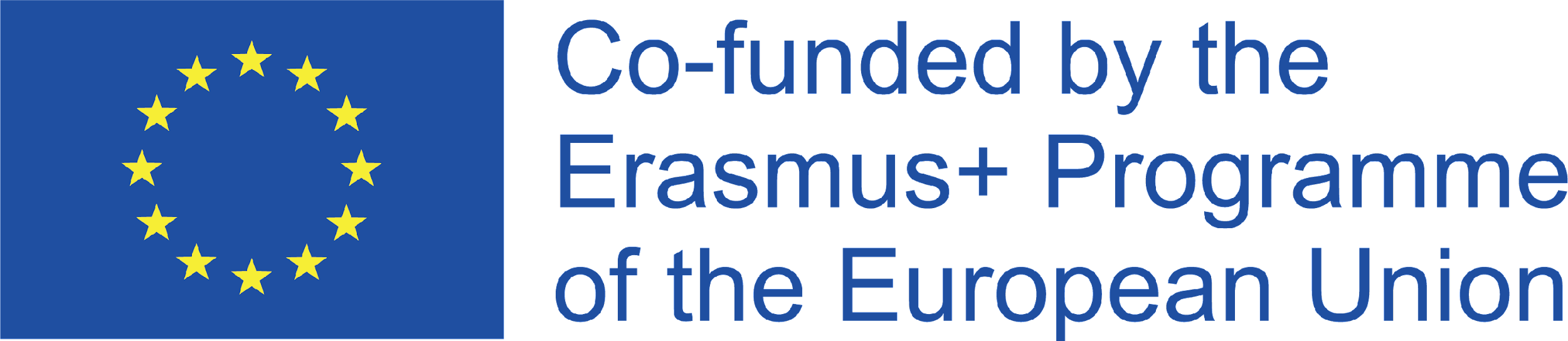 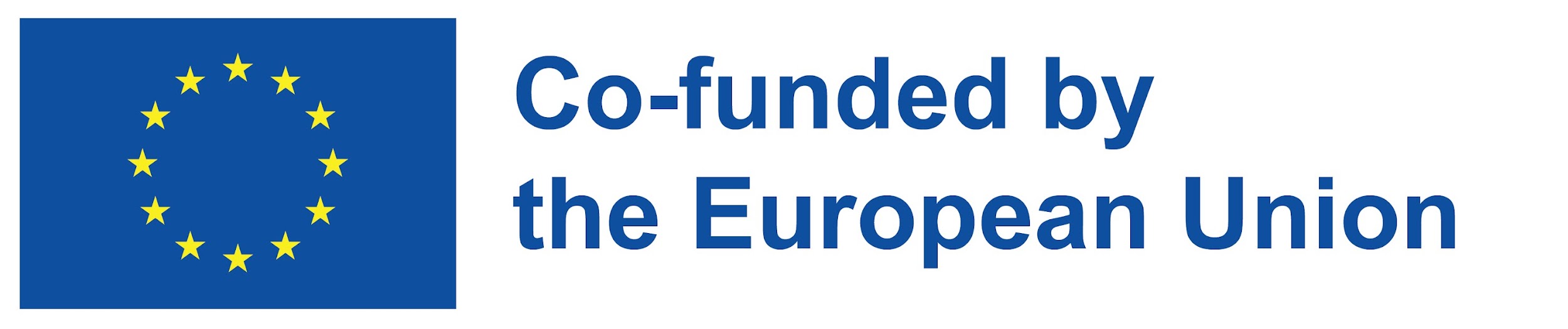 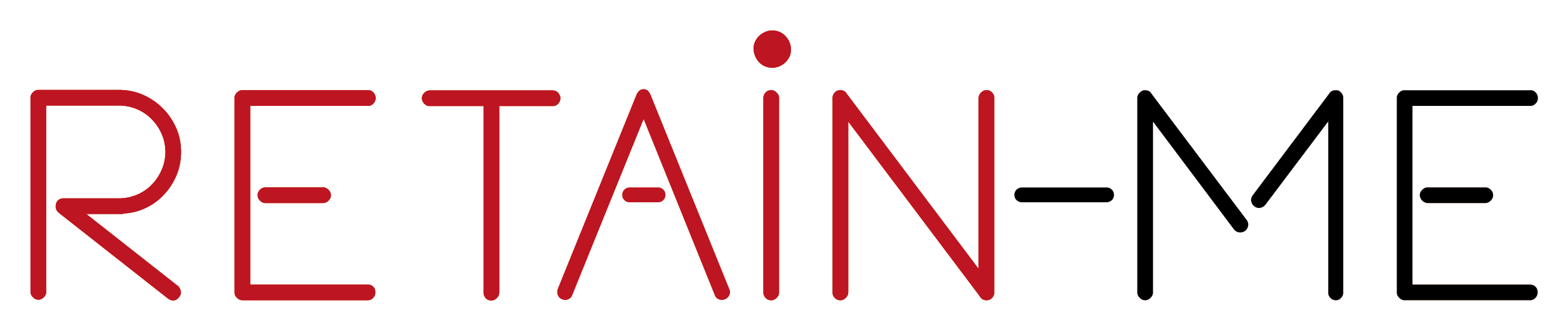 Für Klarheit sorgen
Obwohl es in den letzten Jahren große Sprünge in der Technologie für die virtuelle Kommunikation gegeben hat, besteht immer noch ein ziemlicher Rückstand gegenüber der Kommunikation unter vier Augen. Das bedeutet, dass Sie sich besonders anstrengen müssen, um sicherzustellen, dass Sie effektiv kommunizieren. Wenn Sie per Text kommunizieren, sollten Sie alles tun, um sich so klar wie möglich auszudrücken, und wenn Sie Mitteilungen erhalten, sollten Sie klärende Fragen stellen, um Missverständnisse zu vermeiden.
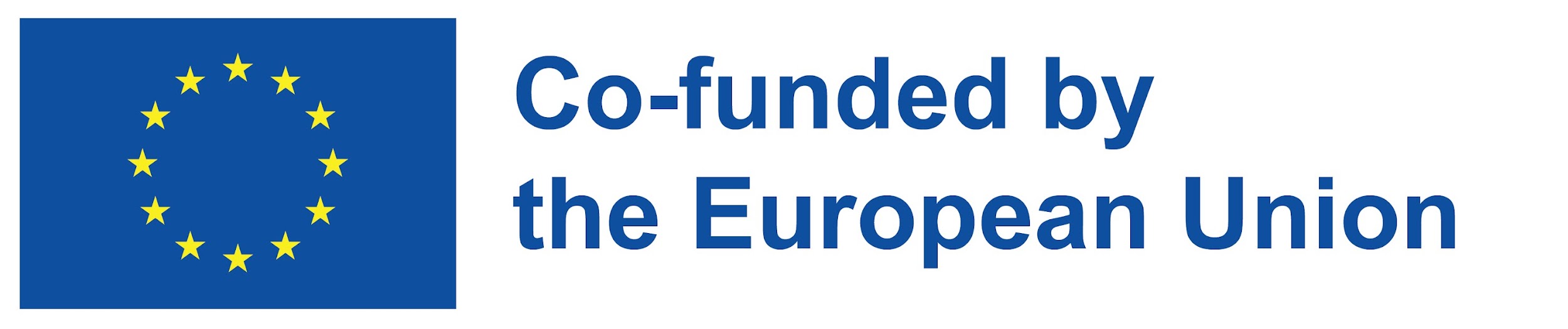 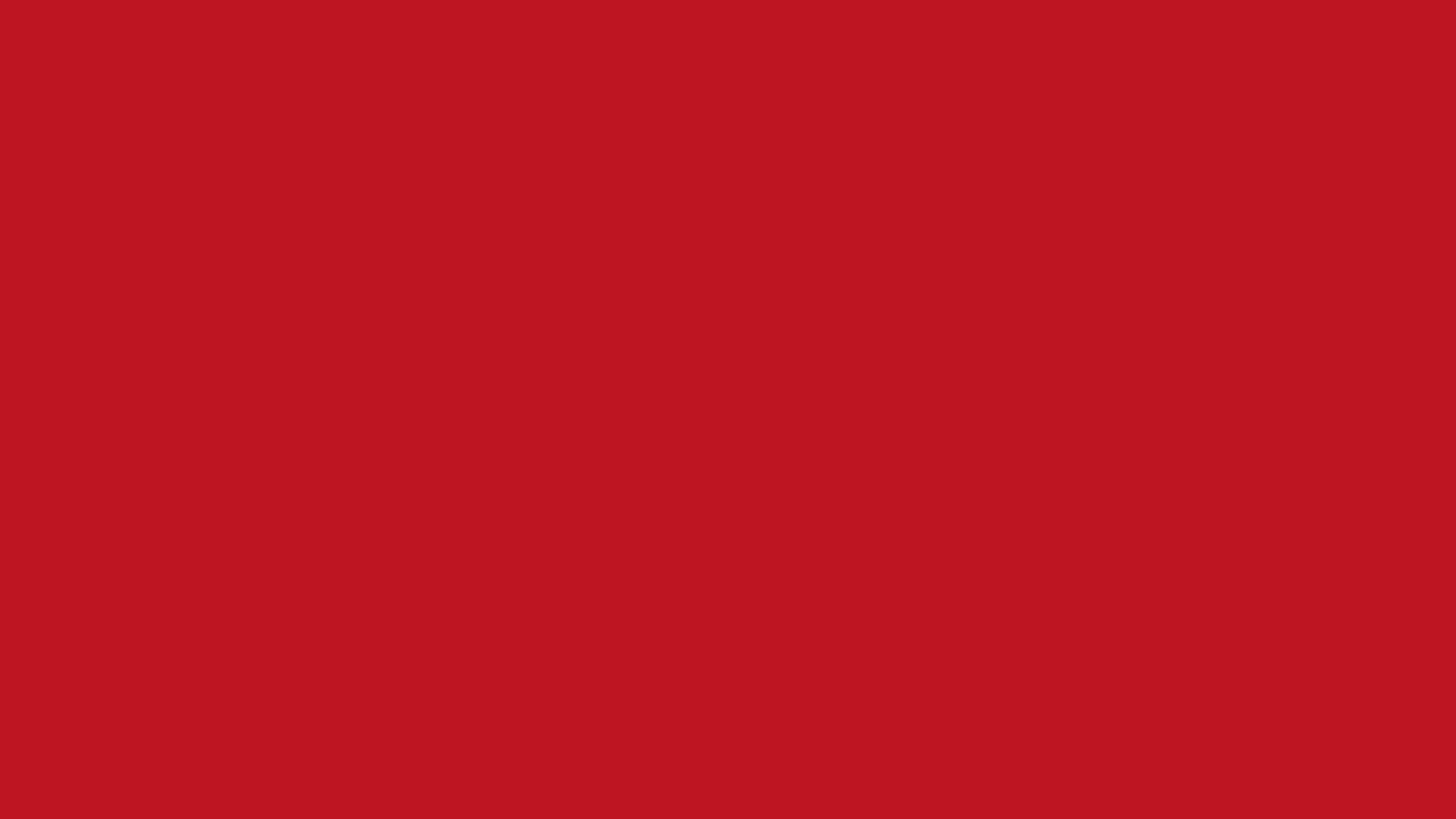 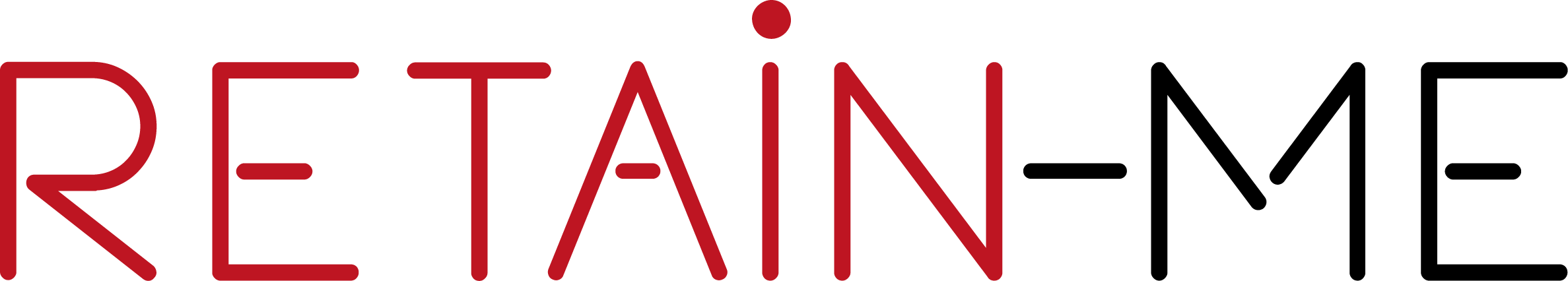 Testen Sie Ihre Technik
Um effektiv virtuell kommunizieren zu können, benötigen Sie die erforderliche Technologie. Wenn diese vorhanden ist, müssen Sie sicherstellen, dass die Technologie effektiv für Sie arbeitet. Wenn Sie per E-Mail kommunizieren, sollten Sie Benachrichtigungen aktivieren, damit Sie keine Gelegenheiten verpassen; dies gilt auch für Messaging-Apps. Wenn Sie ein virtuelles Vorstellungsgespräch führen, sollten Sie Ihre Kamera und Ihr Mikrofon im Voraus testen.
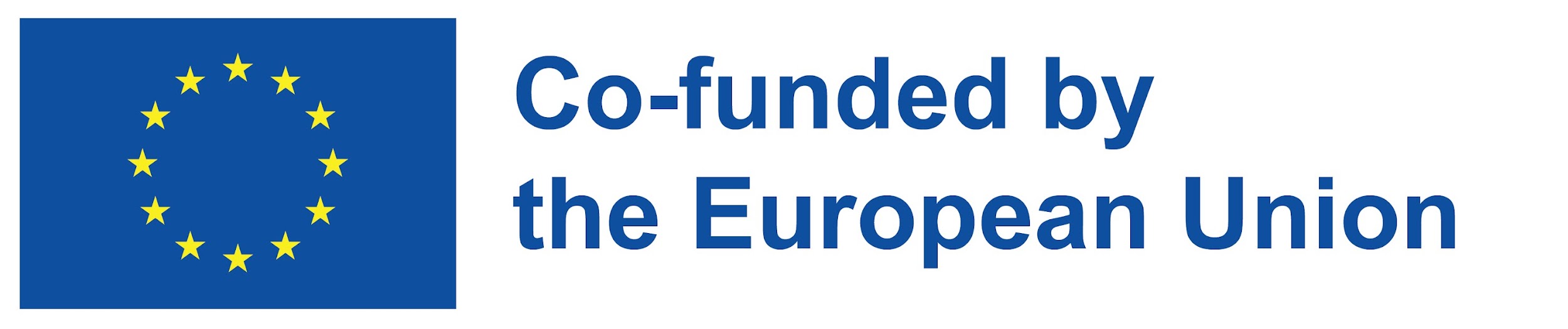 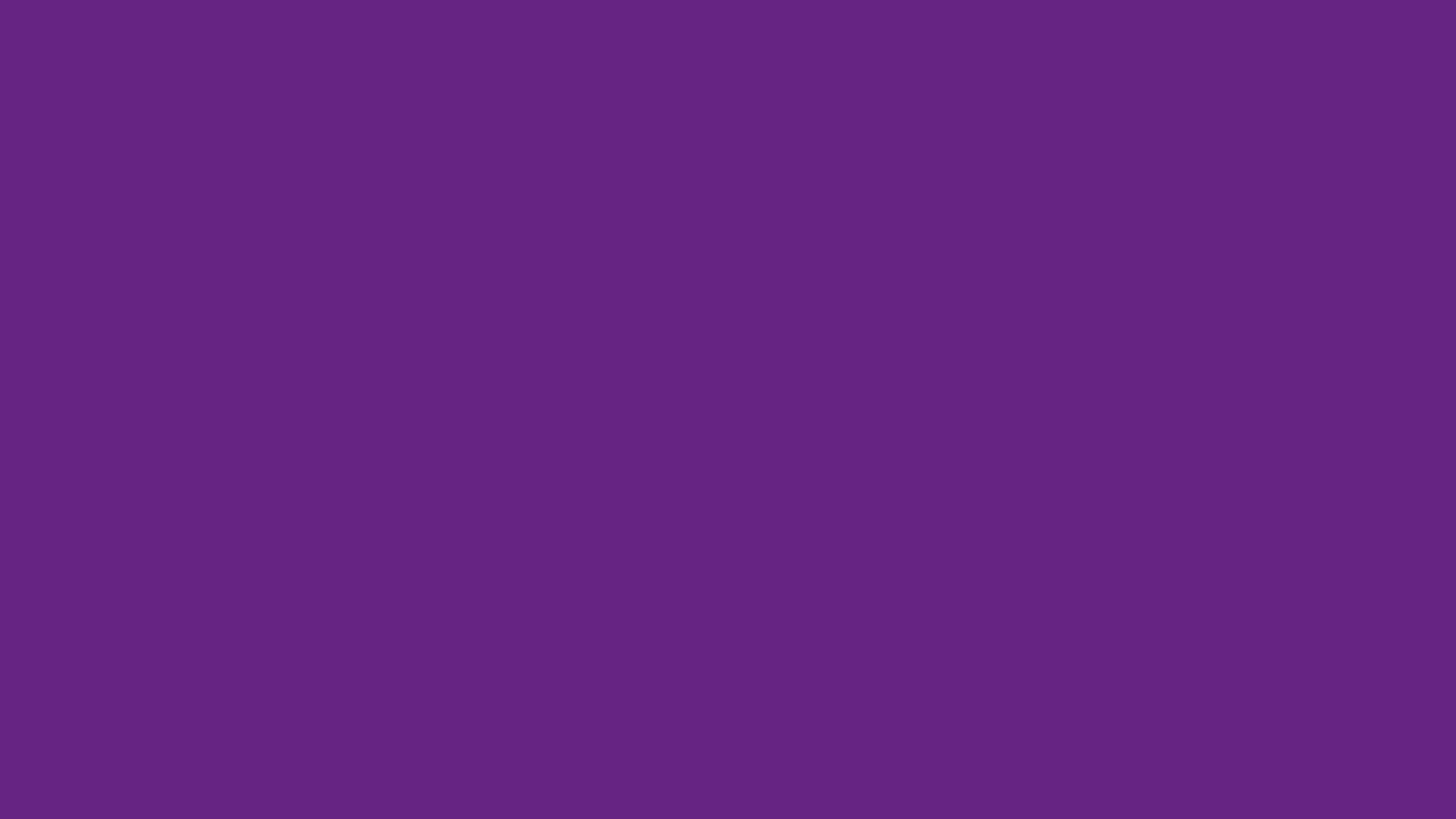 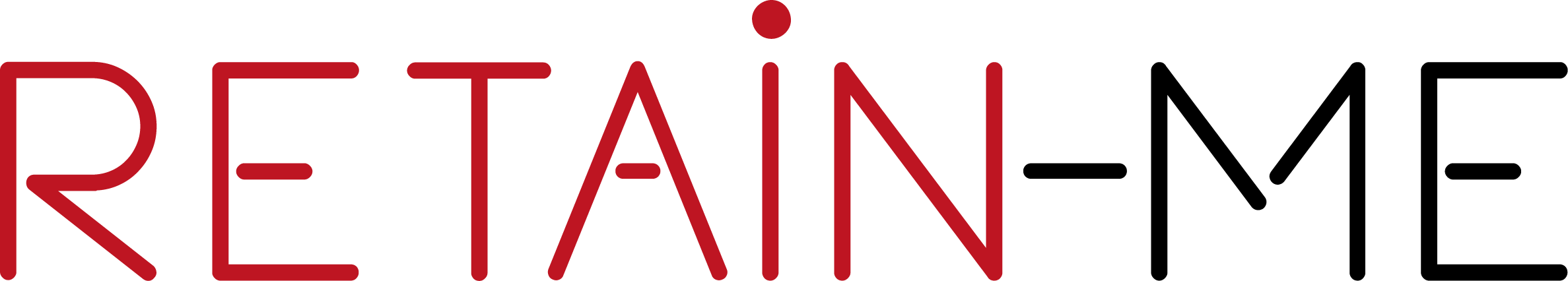 Virtuelle Interviews
Ein virtuelles Vorstellungsgespräch sollte mit demselben Respekt und derselben Vorbereitung behandelt werden wie ein persönliches Gespräch. Sie sollten sich angemessen kleiden und frühzeitig in der virtuellen Lobby erscheinen. Es ist auch wichtig, dass Sie einen ruhigen Ort mit einer stabilen Internetverbindung finden und versuchen, das Risiko einer Unterbrechung zu verringern. Sobald das Vorstellungsgespräch beginnt, sollten Sie ihm Ihre ungeteilte Aufmerksamkeit widmen, als ob Sie den Gesprächspartner persönlich treffen würden.
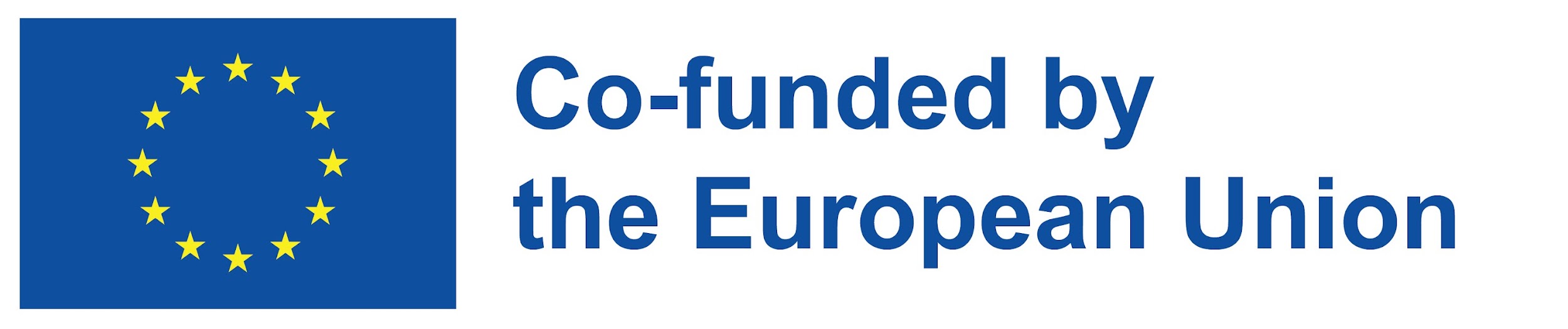 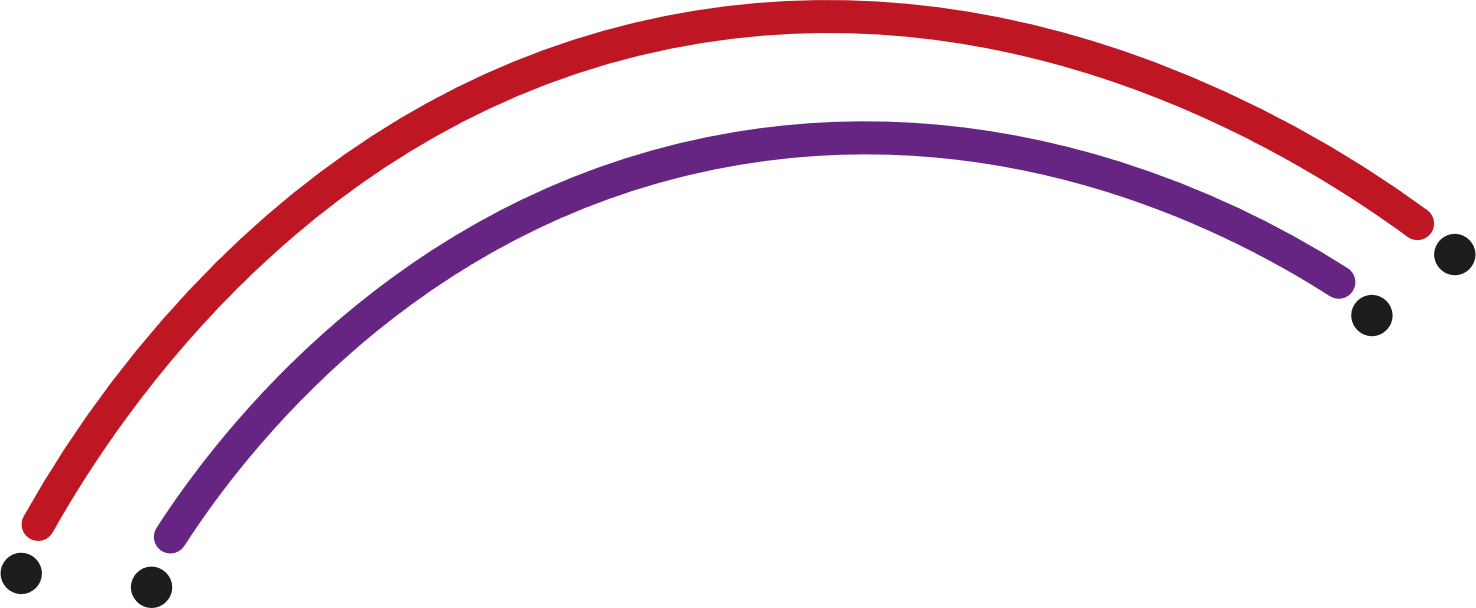 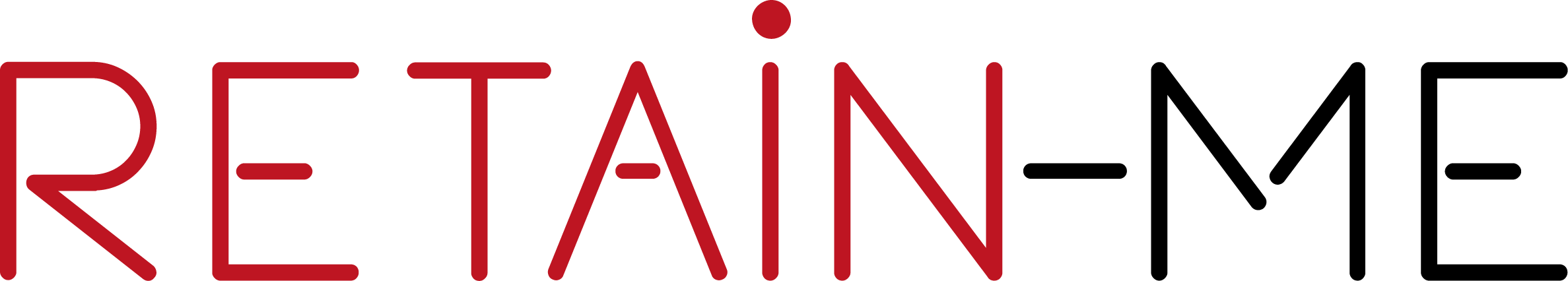 Vorbereitung auf virtuelle Interviews
Da Sie Ihrem Gesprächspartner nicht physisch gegenüberstehen, können Sie sich besser vorbereiten als bei einem persönlichen Gespräch. Sie können vor dem Gespräch recherchieren und haben Notizen zur Hand, um Fragen zu beantworten. Verlassen Sie sich nicht zu sehr darauf, und seien Sie trotzdem bei Ihrem Gesprächspartner anwesend.
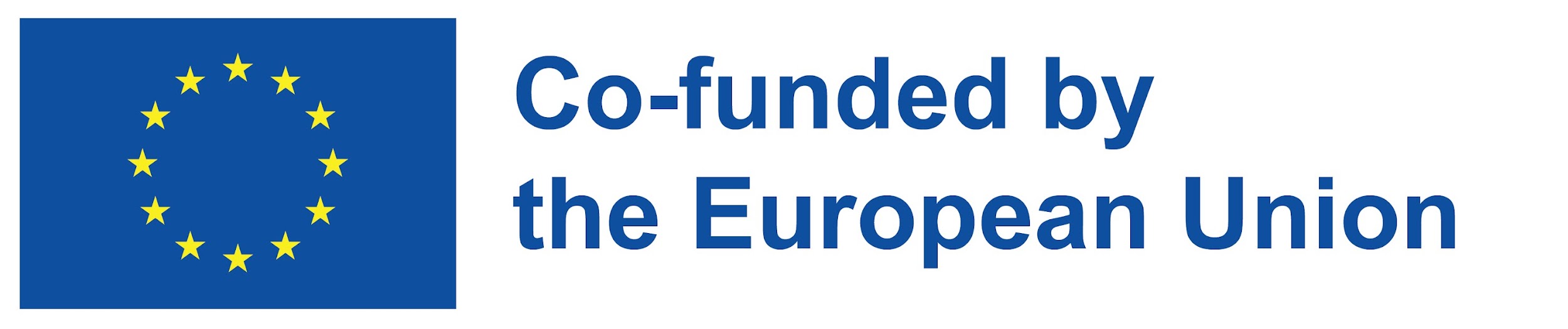 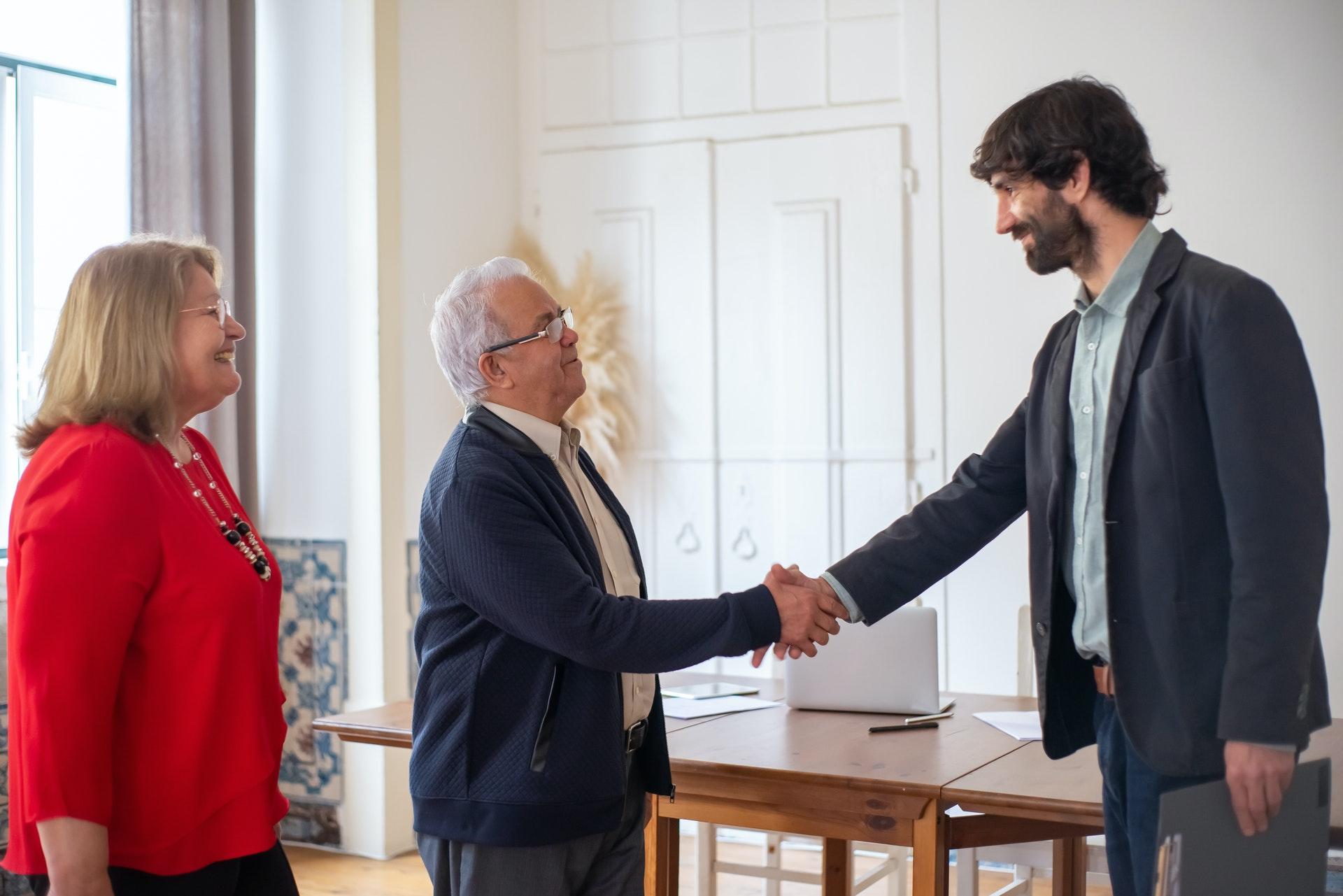 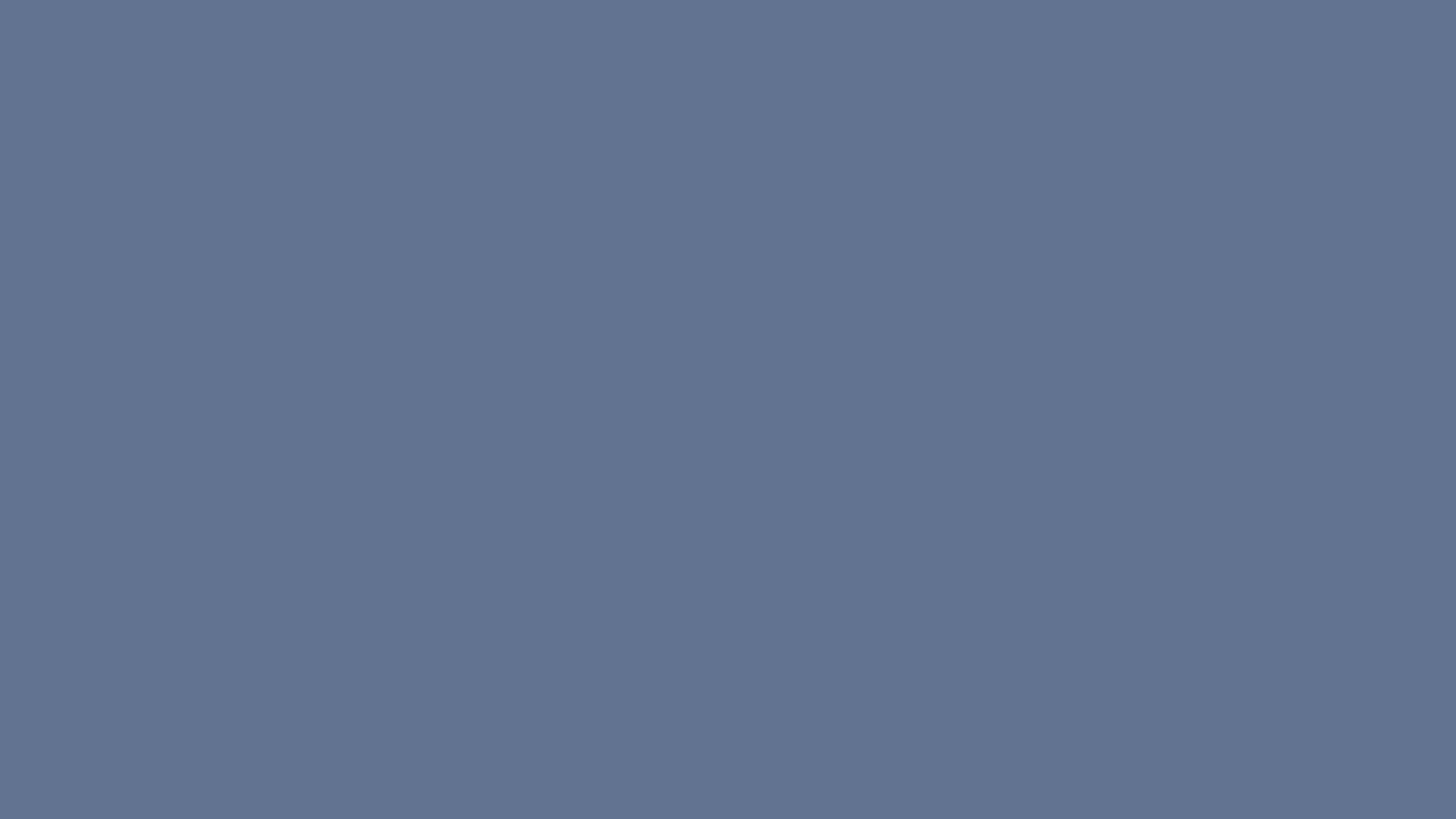 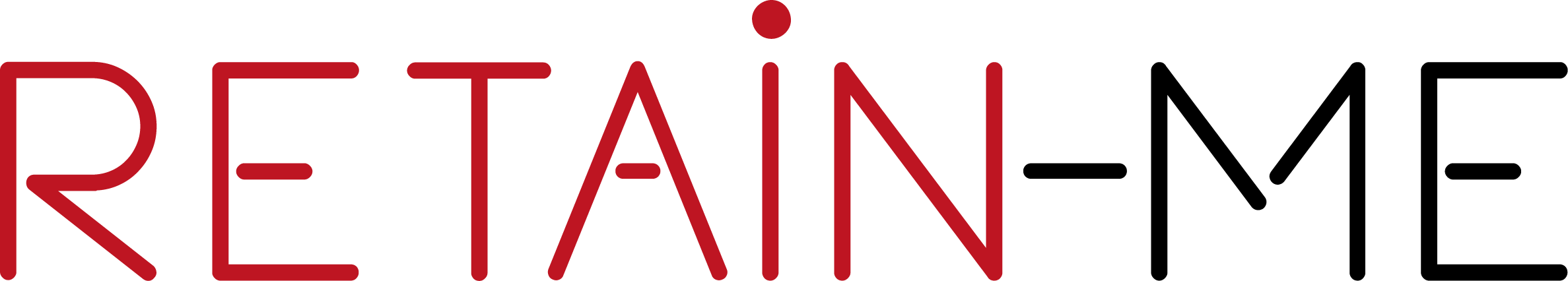 Eine Verbindung herstellen
Virtuelle Vorstellungsgespräche sind zwar kein Ersatz für ein persönliches Gespräch, aber Sie sollten dennoch Ihr Bestes geben, um eine menschliche Verbindung zu Ihrem Gesprächspartner herzustellen. Arbeitgeber schätzen Ihre Persönlichkeit wahrscheinlich genauso sehr wie Ihre Qualifikationen, daher ist es wichtig, dass Sie Ihre Persönlichkeit zum Vorschein bringen.
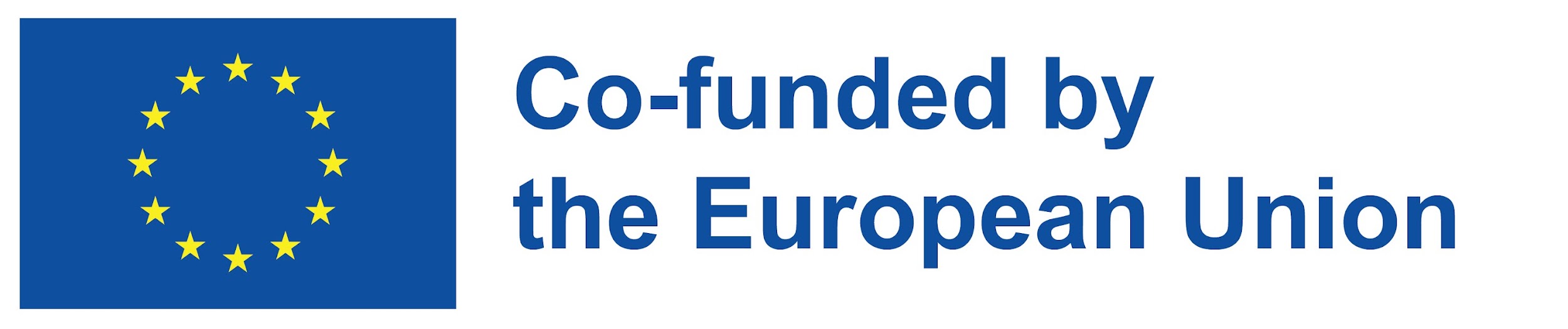 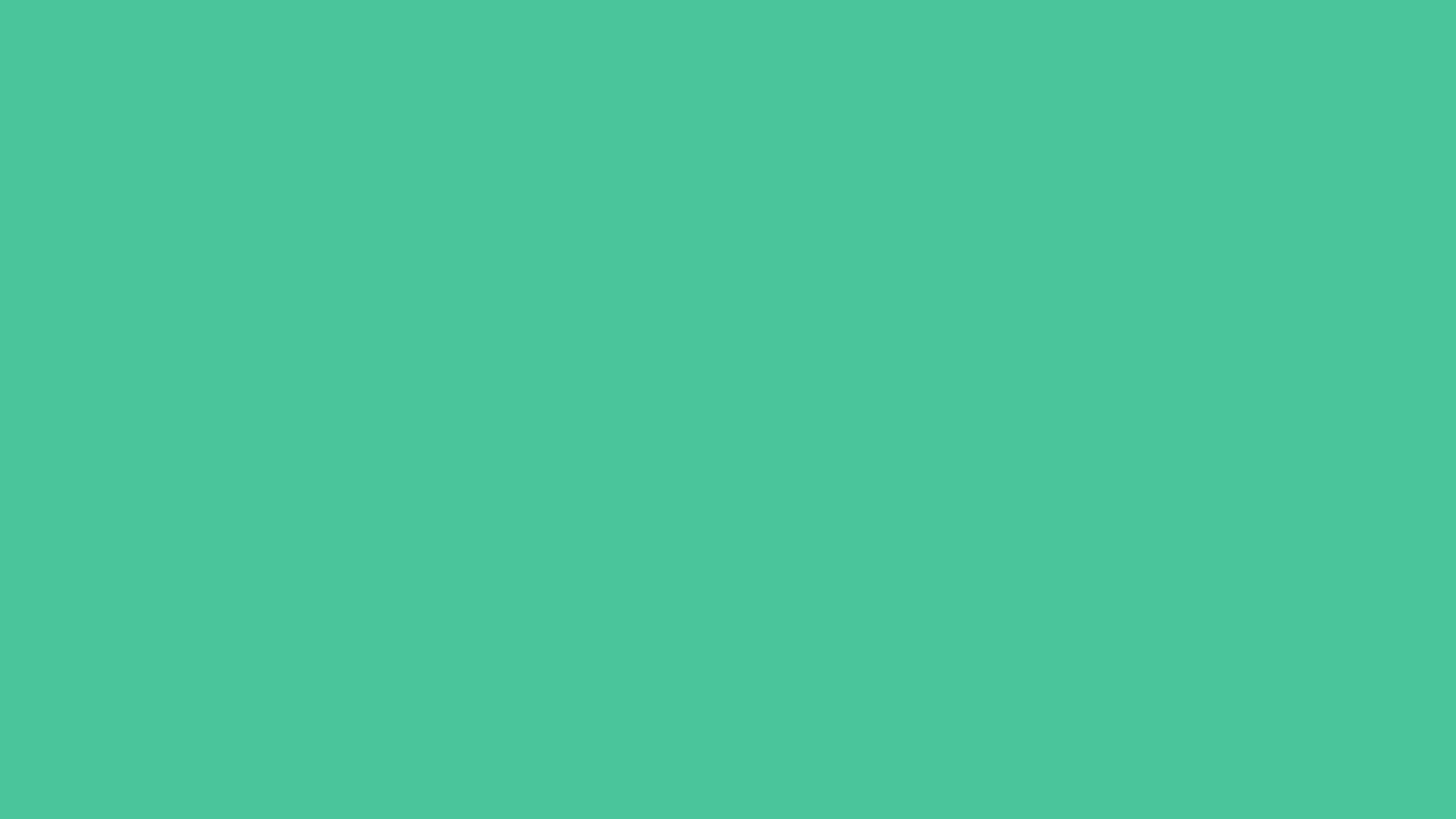 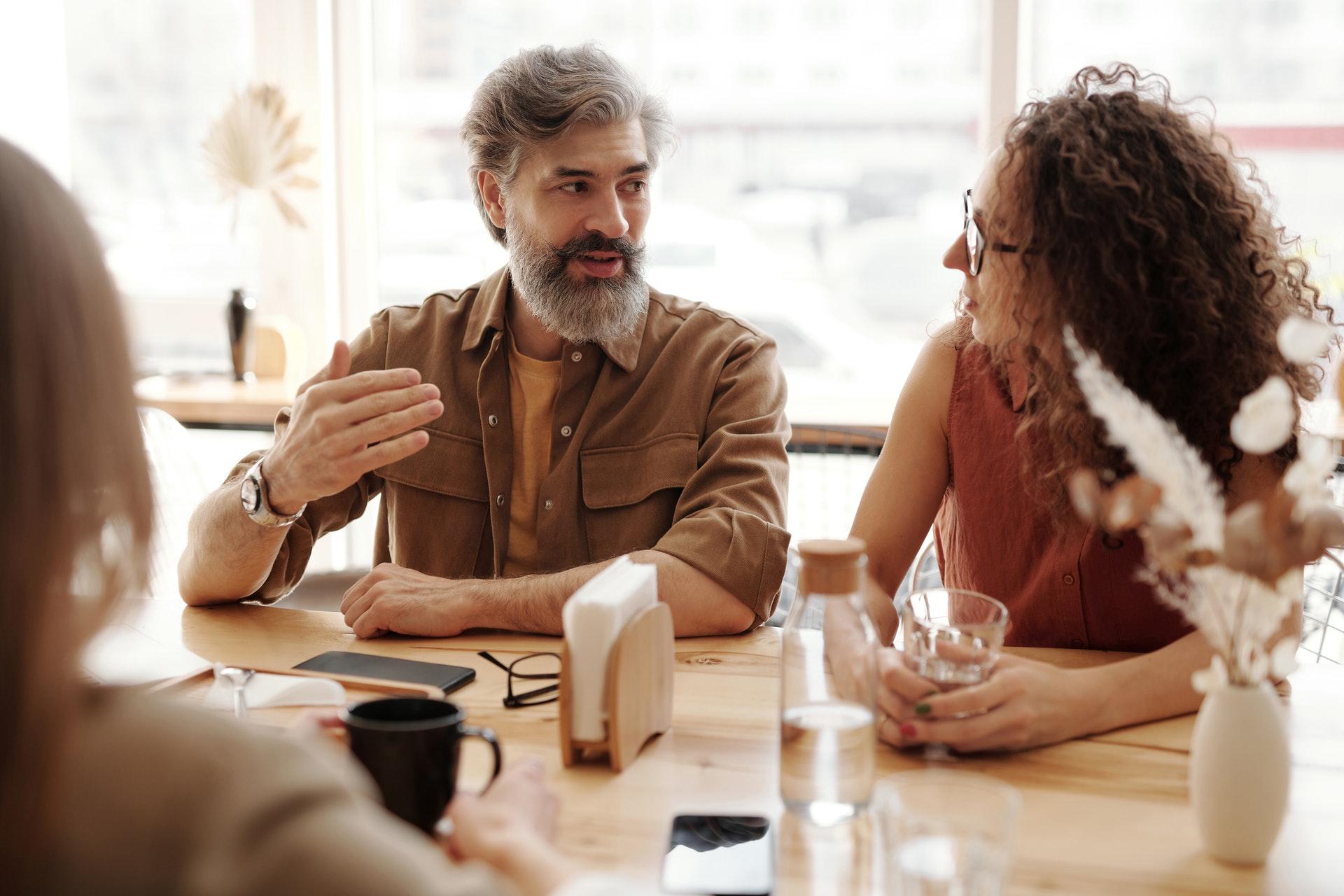 Weitere Forschung
Indeed.com, eine der weltweit größten Jobbörsen, hat Tipps zusammengestellt, wie man effektiv virtuell kommuniziert. Um mehr über diese Tipps zu erfahren, können Sie hier gehen https://www.indeed.com/career-advice/career-development/what-is-virtual-communication
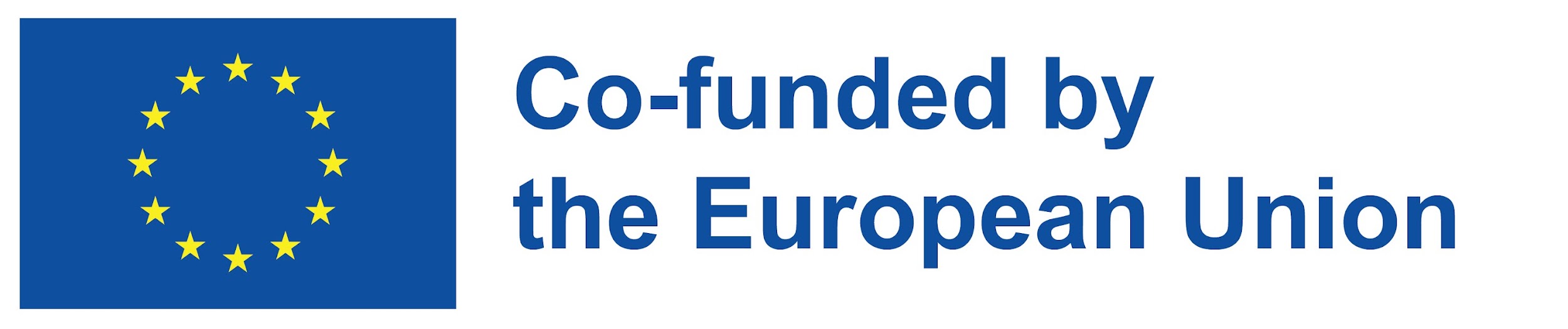 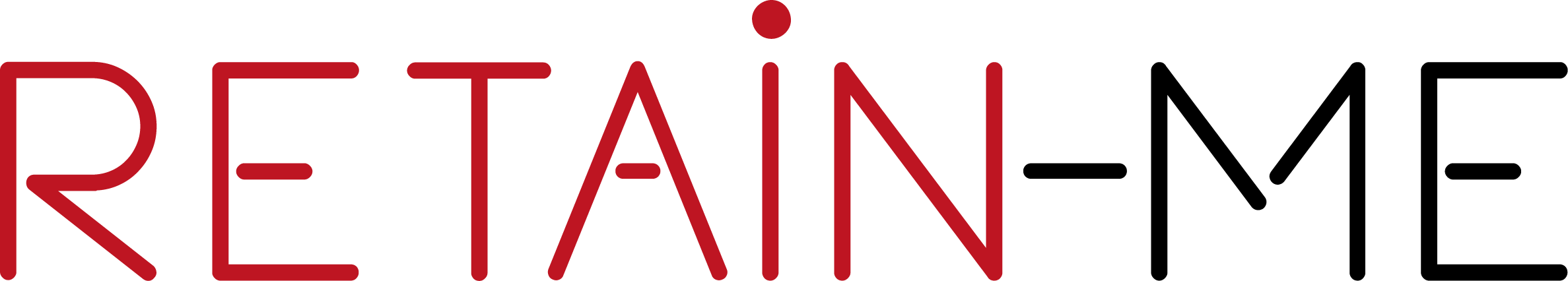 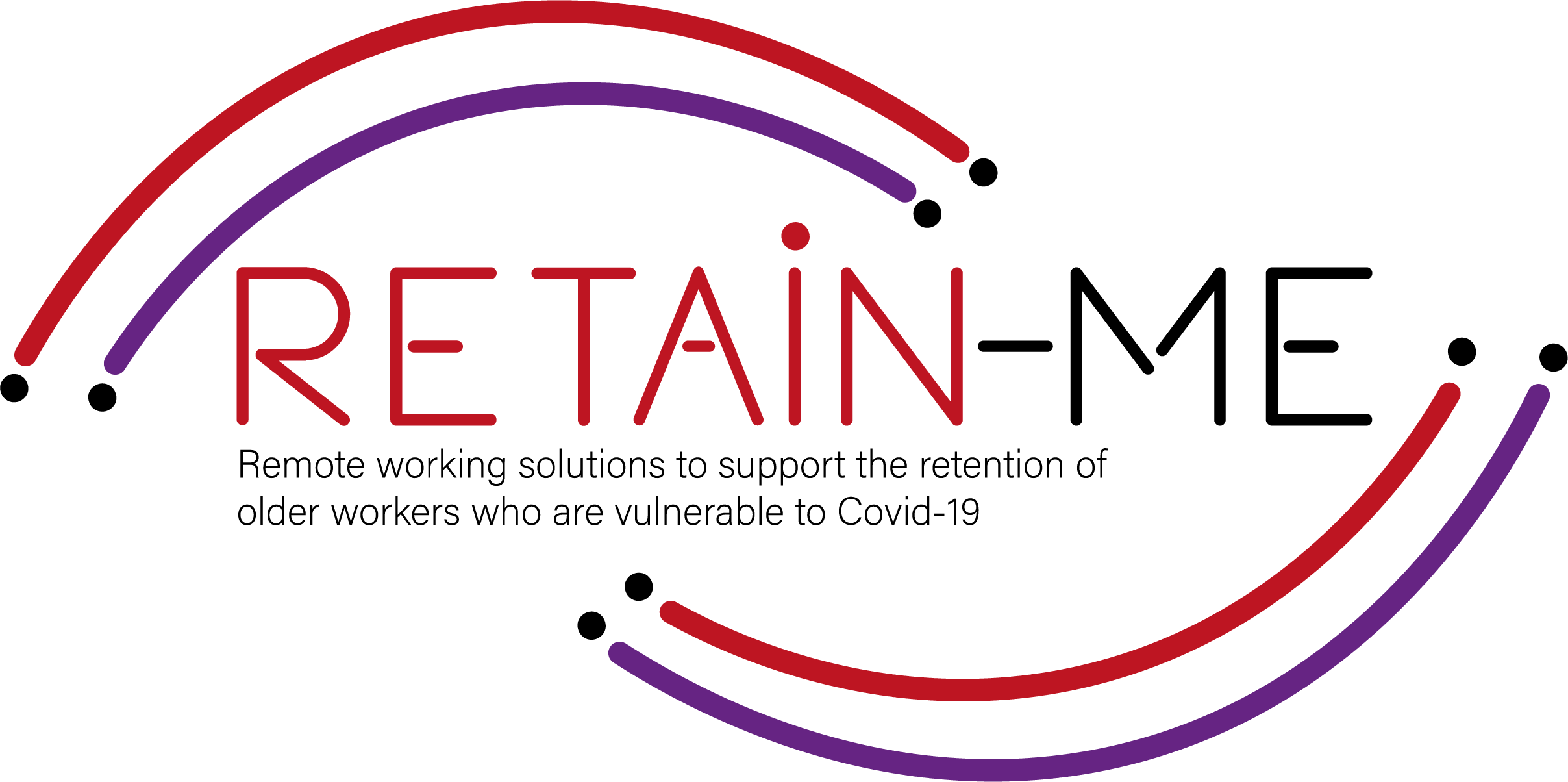 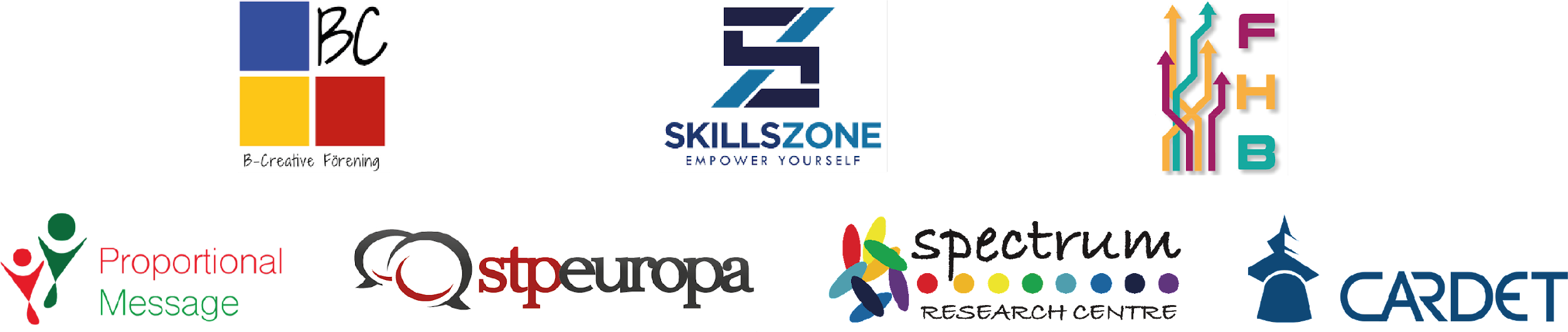 "Die Unterstützung der Europäischen Kommission für die Erstellung dieser Veröffentlichung stellt keine Billigung des Inhalts dar, der ausschließlich die Meinung der Autoren wiedergibt, und die Kommission kann nicht für die Verwendung der darin enthaltenen Informationen verantwortlich gemacht werden." Projektnummer: 2021-1-SE01-KA220-VET-000032922
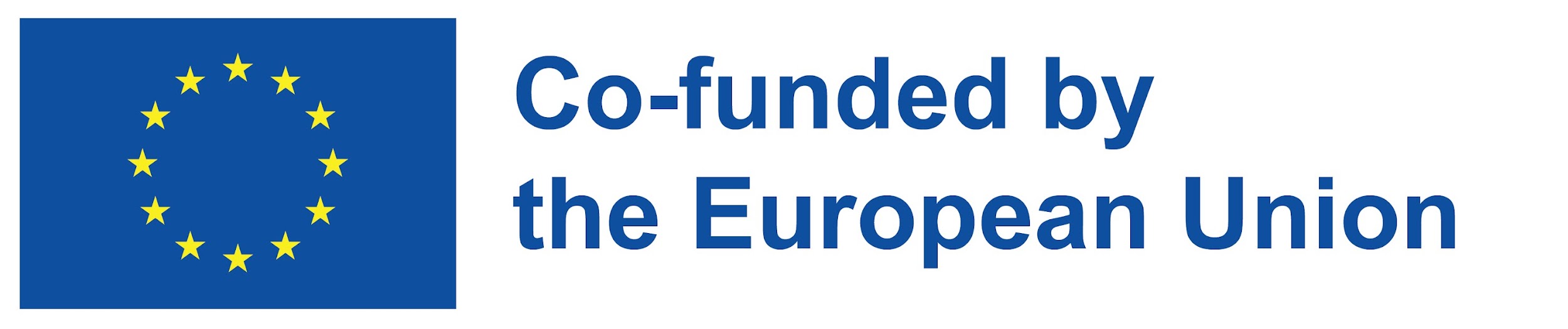